2/8/19 Warm Up 4 min Friday
What are the names of the motion systems?
Answer; Muscular, Skeletal and Integumentary
Today Agenda
1) Warm Up 4 min 
2) Group Presentation (Tinajh, Kameron, Michela, Samuel and Cali) 
3) Group Kahoot/ Quizizz
4) Movement Systems Quiz 
5) Group Project Time
Group Presentation and Kahoot
After we listen their presentation and play their kahoot (game which will be graded put your real name)
We will have our movement systems quiz 15 min open notes.
If you finish you can work on your group project. Thank you.
Group Project Time 15 min
1) In your Group Project there are minimum 8 slide show
2) One for the tittle and group member name, one slide for the diagram and one slide for a video under 5 min 
3) Rest of the five slides will about the questions answer. 
4) You will come together now and work on the google slide (You can work at the same time if you share the document ) 
5) Remember your due dates for the presentation. 
6) Add Kahoot or Quizizz as last slide of your presentation (it will graded) `
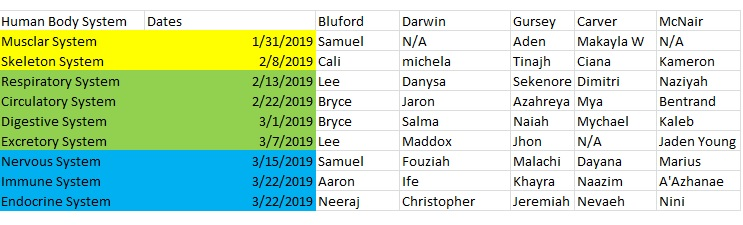